Obecná didaktika
ÚVOD
Provázanost předmětu Obecná didaktika a Seminářů k OB.
Vše potřebné:
Moodlinka - http://moodlinka.ped.muni.cz/course/view.php?id=2224
(klíč k zápisu: comenius)
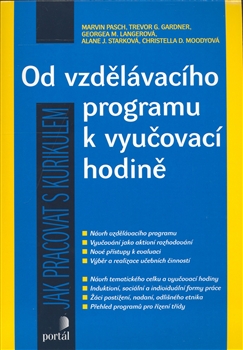 SZ7MP_ODI2/10 St 9:20--10:05 učebna 41 – 23 osob (3 prezentace na seminář) 10 minut prezentace   
SZ7MP_ODI2/09 St 12:05--12:50 učebna 37 – 16 osob (2 prezentace na seminář) 15 minut prezentace
Ukončení – co je a není v Isu:
Pro ukončení předmětu jsou v semestru předepsány průběžné kontroly (u nás průběžné čtení zadaných kapitol). Bonus: vložte svoji reflexi kapitoly do odevzdávárny a dostanete k tomu moji reflexi. Vkládat v den samostudia. Najdete si v rozvrhu PŘEDMĚT – dole je odkaz na STUDIJNÍ MATERIÁLY, pak následně kliknout na ODEVZDÁVÁRNY. ANO/NE? 
Prezentace zvoleného seminárního úkolu (10-15 minut+5minut reflexe).
Odevzdání seminární práce v rozsahu min. 5 stránek (jde o zpracování seminárního úkolu).
Seminární úkol: mirkovyučování jednoho celku učiva (my jsme žáci, vy učitelé).
Seminární práce spočívá v didaktické analýze jednoho tematického celku učiva nebo učiva jedné vyučovací hodiny zvolené aprobace. Vybrané části analýzy musí být vědecky, tedy s oporou v odborné literatuře zdůvodněny. Odevzdat do odevzdávárny do 16.12. odevzdat.
Účast na seminářích: založeno na důvěře a myšlence, že čím více studentů, tím více hlasů a podnětů k diskuzi
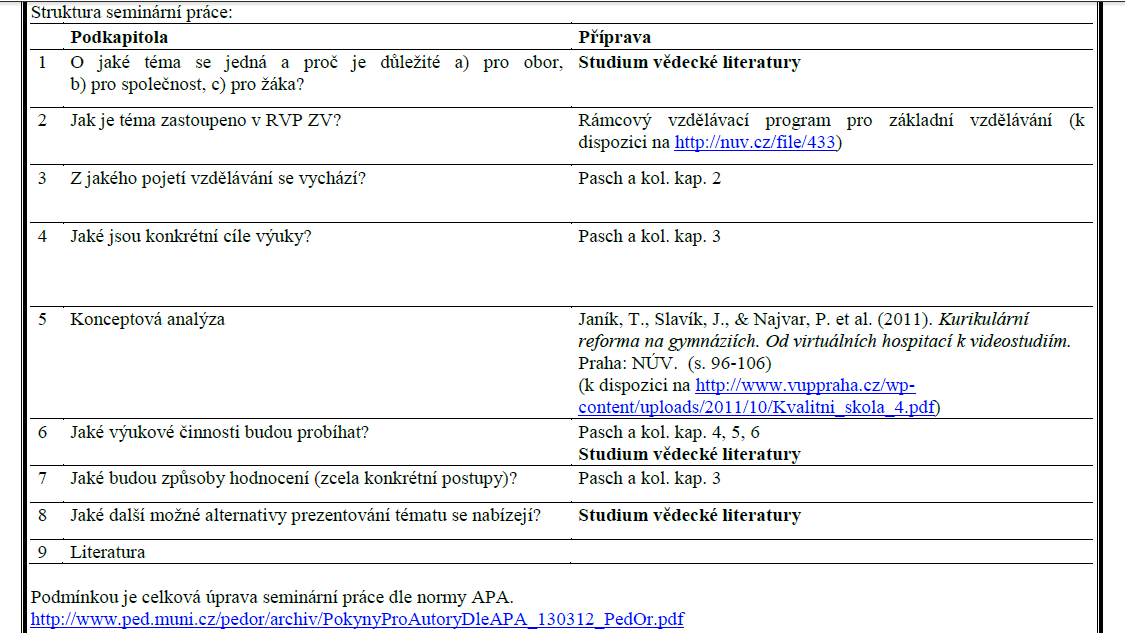 My jsme se dnes učili slogany…
Konceptová analýza (Slavík, 2015)
eurotel, škoda, kofola, orion
Obsahová transformace
re“klamání“, jazykové prostředky, forma reklamy
Simply clever.
Wir leben Autos.
obezřetné postoje?
Proč je mediální výuka v kurikulu?
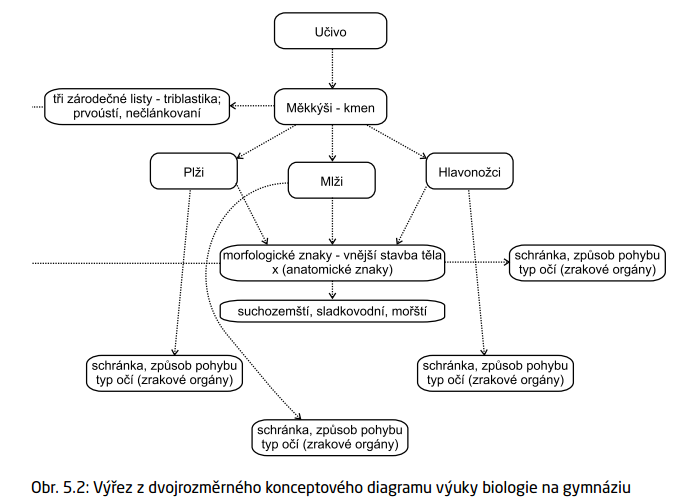 Konceptový diagram
Inspirace k seminární práci
Didaktické kazuistiky
http://www.ped.muni.cz/didacticaviva/kazuistiky/databanka-kazuistik
Komenský – více populárně naučně psané texty
http://www.ped.muni.cz/komensky/

Videostudie z hodin:
http://www.timssvideo.com/videos/science/Czech%20Republic
Literatura
PASCH, Marvin. Od vzdělávacího programu k vyučovací hodině. Vyd. 2. Praha: Portál, 2005. 416 s. ISBN 80-7367-054-2.
JANÍK, Tomáš, Josef MAŇÁK a Petr KNECHT. Cíle a obsahy školního vzdělávání a metodologie jejich utváření. 1. vyd. Brno: Paido, 2009. 173 s. Pedagogický výzkum v teorii a praxi. 
PETTY, Geoffrey. Evidence-based teaching :a practical approach. 2nd ed. Cheltenham: Nelson Thornes, 2009.
Zkouška z předmětu Obecná didaktika
1. část: Seminární práce jako podklad k diskuzi
2. část: Otázka z okruhů (viz sylabus kurzu)
Sylabus…
1. Úvod do studia didaktiky 
2. Vzdělávací a kurikulární politika 
3. Vzdělávací a školský systém, škola jako učební prostředí 
4. Vzdělávání, vzdělání, vzdělanost: pojetí, cíle, obsahy 
5. Cíle a obsahy vzdělávání a jejich transformace 
6. Učebnice a další didaktická média 
7. Výuka: vyučování a učení 
8. Organizace a řízení třídy 
9. Učební úlohy: pohledy z mezinárodních srovnávacích výzkumů 
10. Hodnocení žáků, diagnostika a zpětná vazba k rozvoji kompetencí 
11. Analýza a reflexe výuky a rozvíjení její kvality
Požadavky na zkoušku.